РОЛЬ СЕМЬИ В РАЗВИТИЕ ЛИЧНОСТИ ДОШКОЛЬНИКА
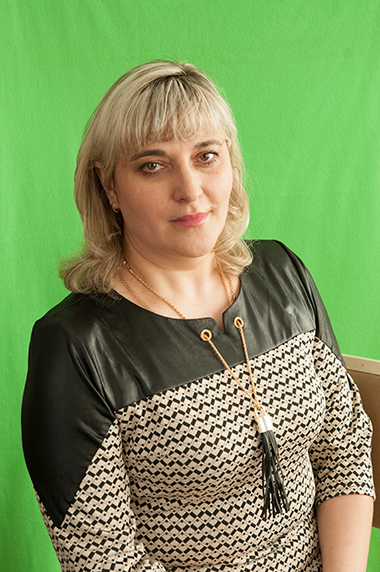 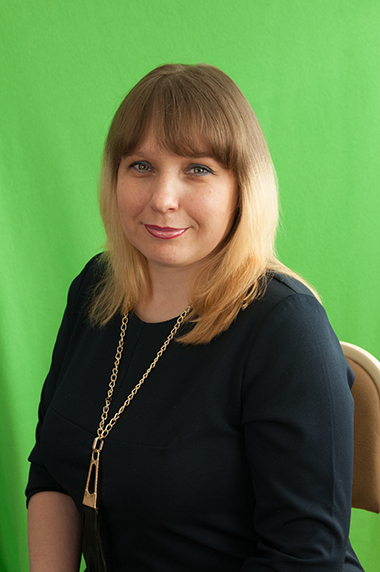 БДОУ г .Омска «Центр развития ребенка – детский сад №302»
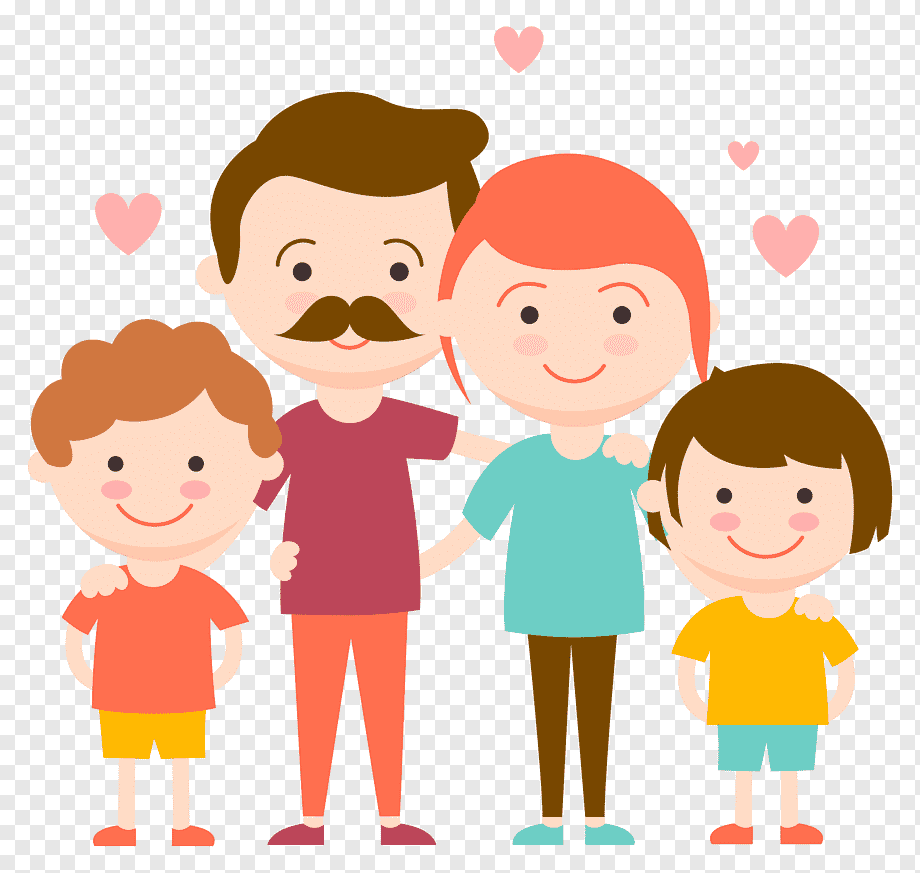 Воспитатель: Зырянова Елена Сергеевна
Воспитатель: Гребенщикова Марина Александровна
ЦЕЛЬ И ЗАДАЧИ
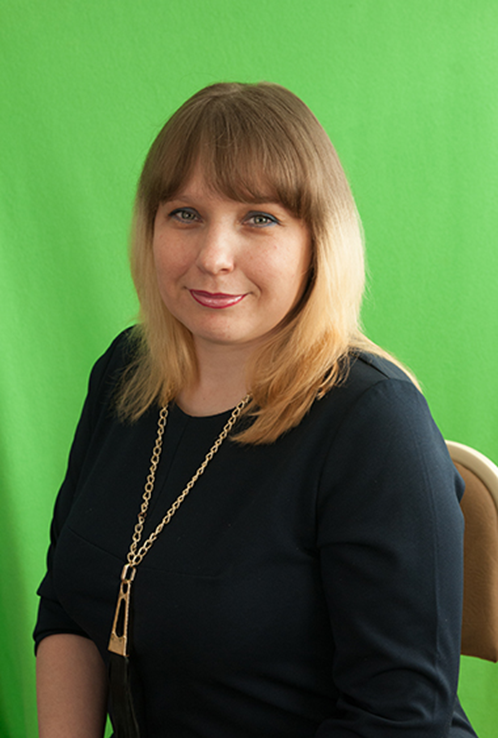 Цель работы – выявить, в чем заключается основная роль семьи в развитии личности дошкольника.
Задачи:
- описать сущность процесса развития личности;
- выявить факторы, влияющие на развитие личности;
- охарактеризовать место и роль семьи в процессе развития личности ребенка.
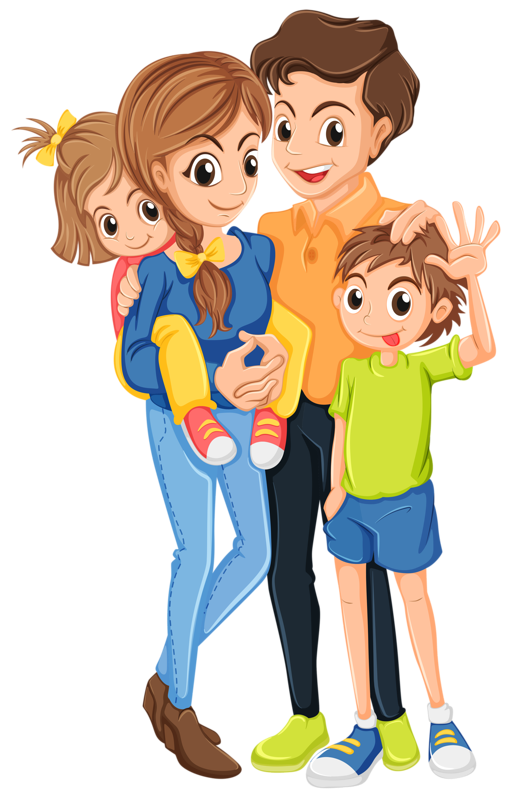 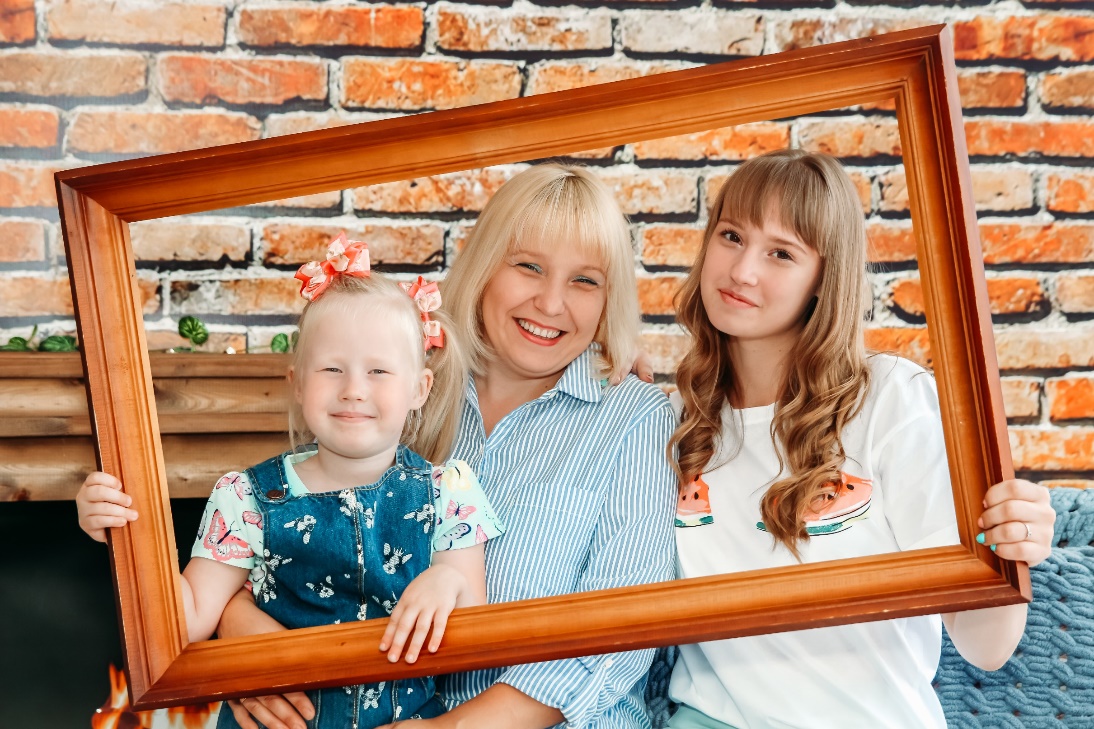 Семья – это фундаментальная социальная ячейка общества, главная функция которой – воспитание детей.
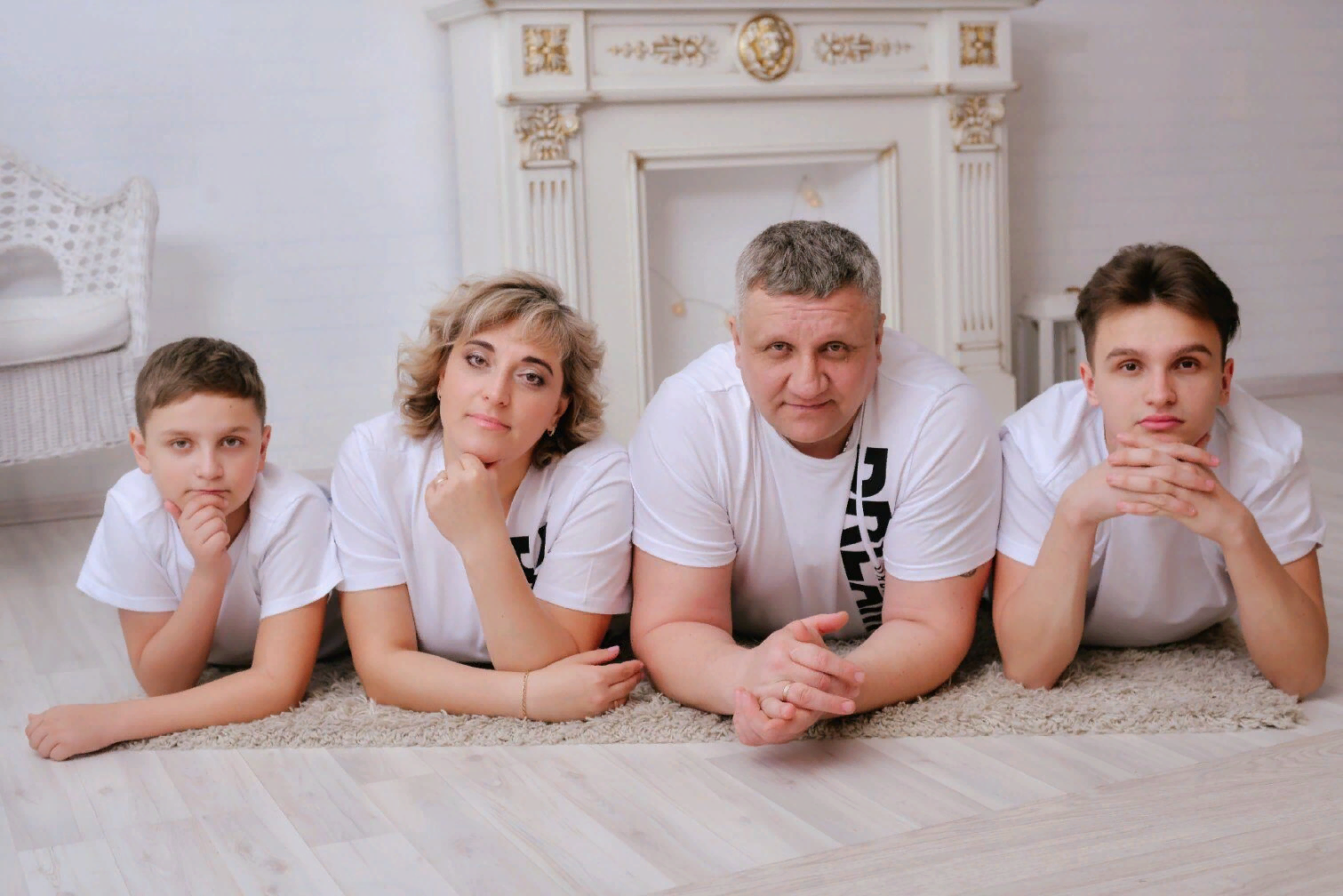 В рамках семейного воспитания осуществляется систематическое целенаправленное воздействие на ребёнка взрослых членов семьи и семейного уклада, позволяющее подготовить его к жизни в существующих социальных условиях.
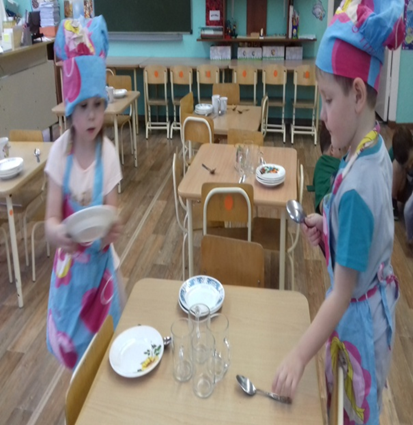 Дошкольное воспитание требует сегодня глубоких знаний и правильного подхода. Ведь детский возраст характерен тем, что в этот период организм интенсивно растет, развиваются его важные системы, формируется база для развития психоэмоциональных и духовных качеств.
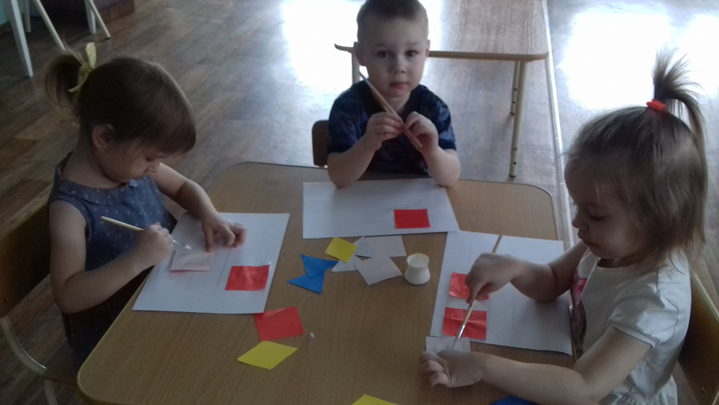 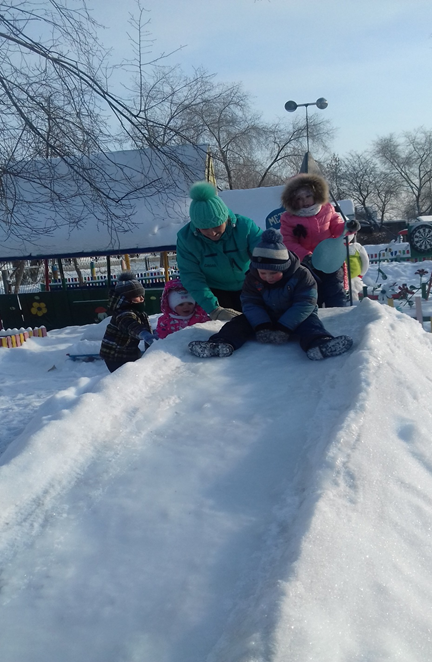 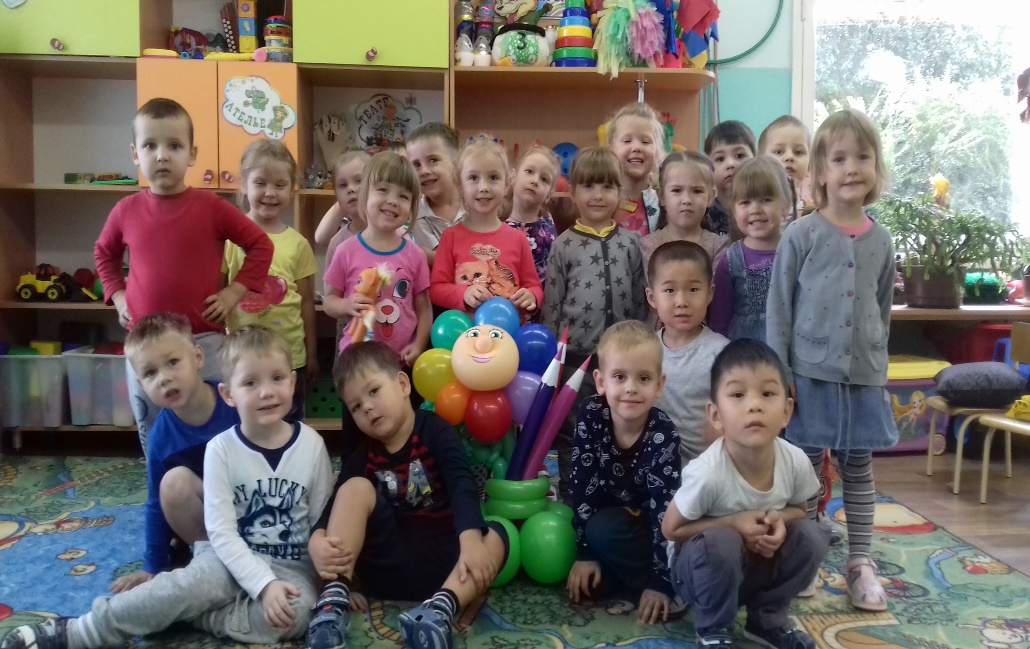 Личность – это совокупность выработанных привычек и предпочтений, психический настрой и тонус, социокультурный опыт и приобретённые знания.
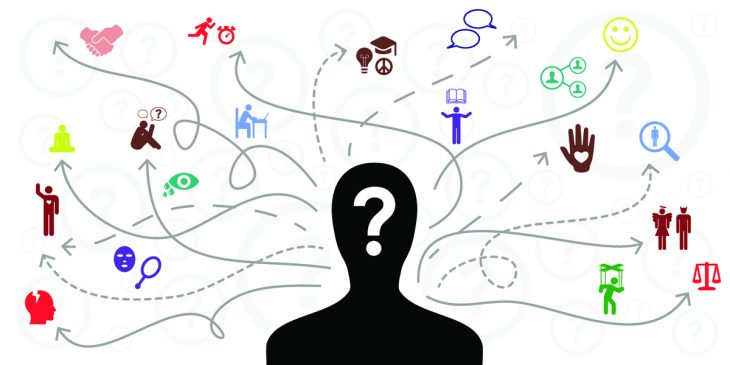 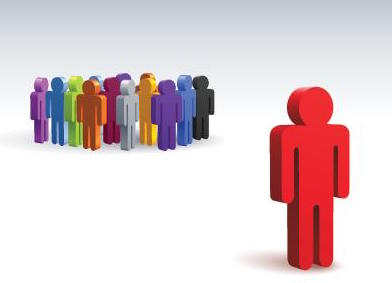 Личность невозможна вне социальной деятельности и общения.
Формирование личности ребенка - это процесс приобретения человеком личностных и социальных качеств в процессе различных видов деятельности.
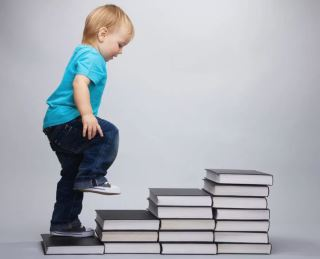 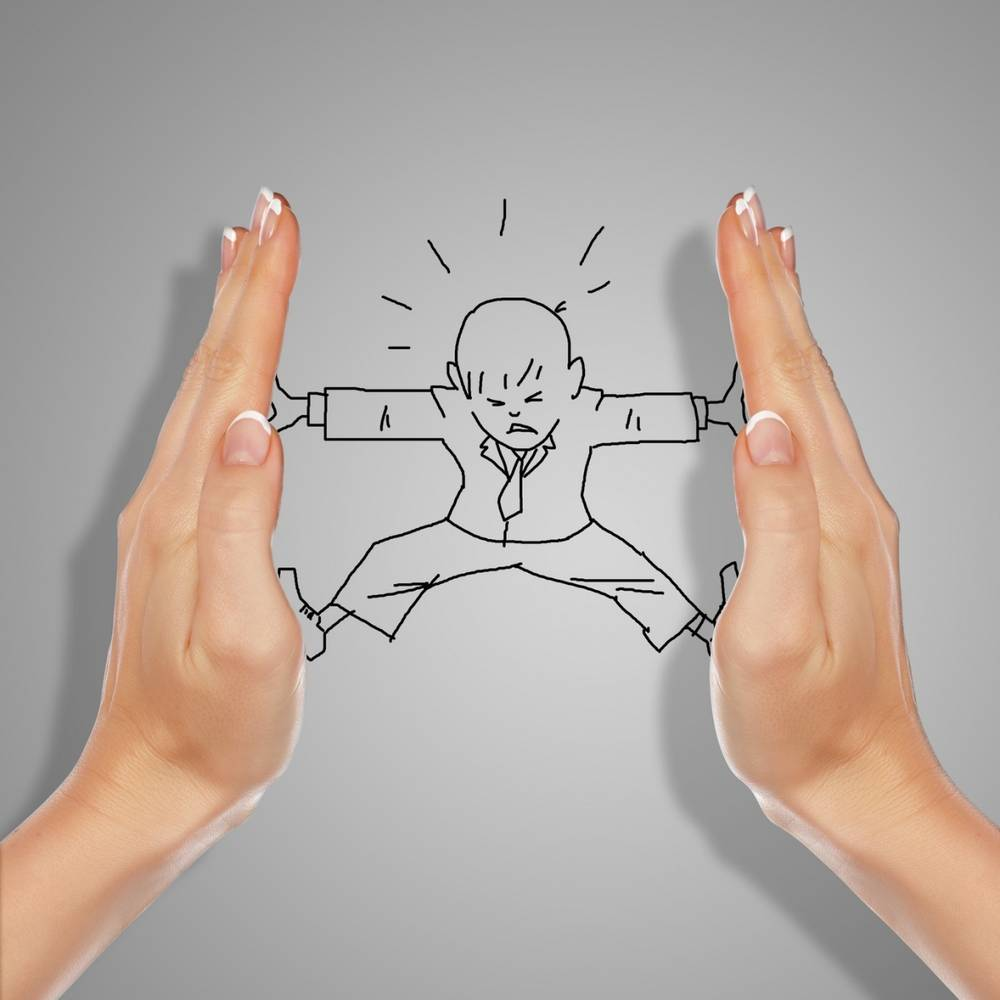 Становление и развитие личности происходит постоянно, вплоть до самой смерти. Каждый день с нами происходит что-то, что так или иначе влияет на нас, чему-то учит, как-то развивается.
ФАКТОРЫ ВЛИЯНИЯ НА РАЗВИТИЕ ЛИЧНОСТИ РЕБЕНКА
ФУНКЦИИ СЕМЬИ
ФИЗИЧЕСКОЕ РАЗВИТИЕ
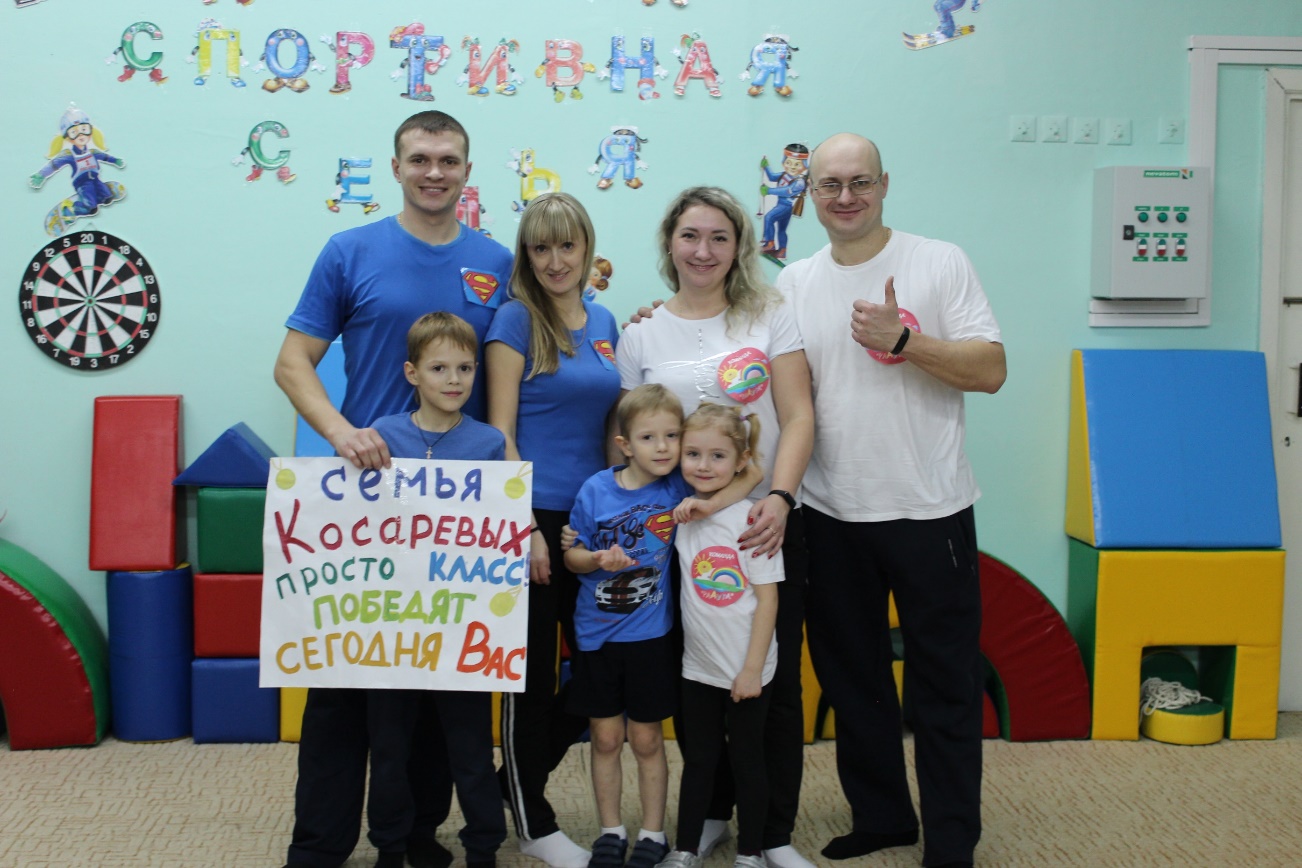 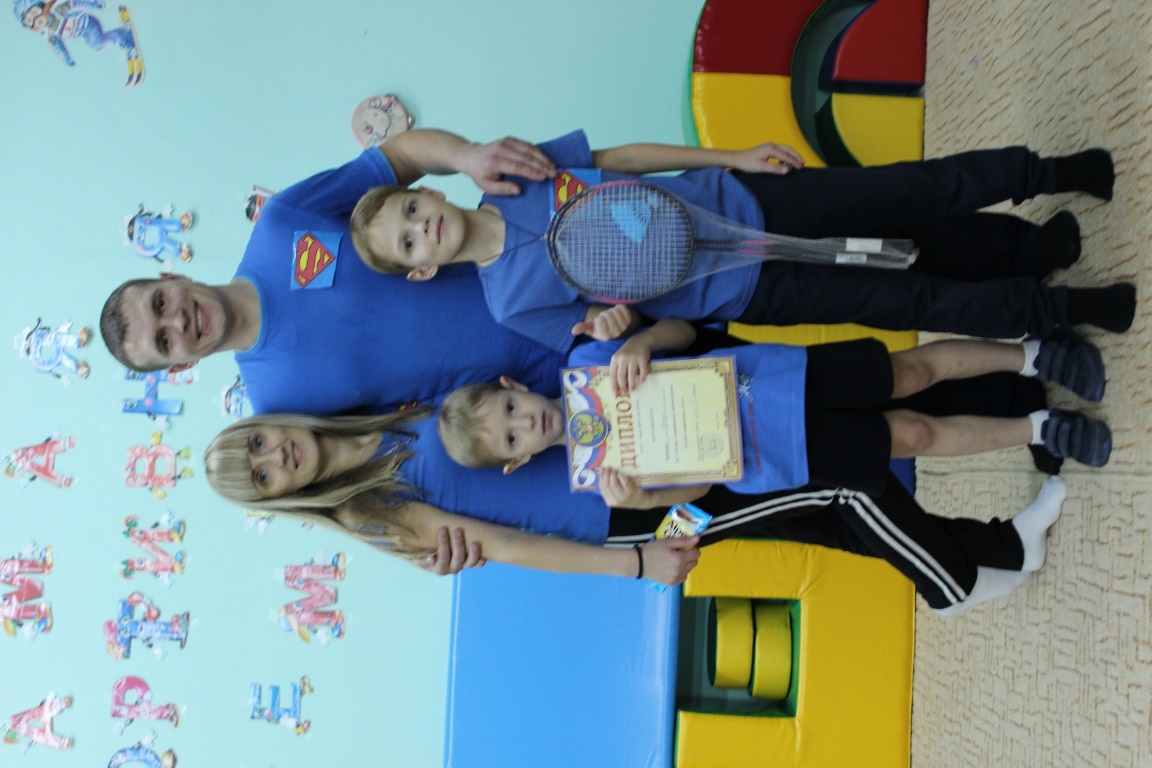 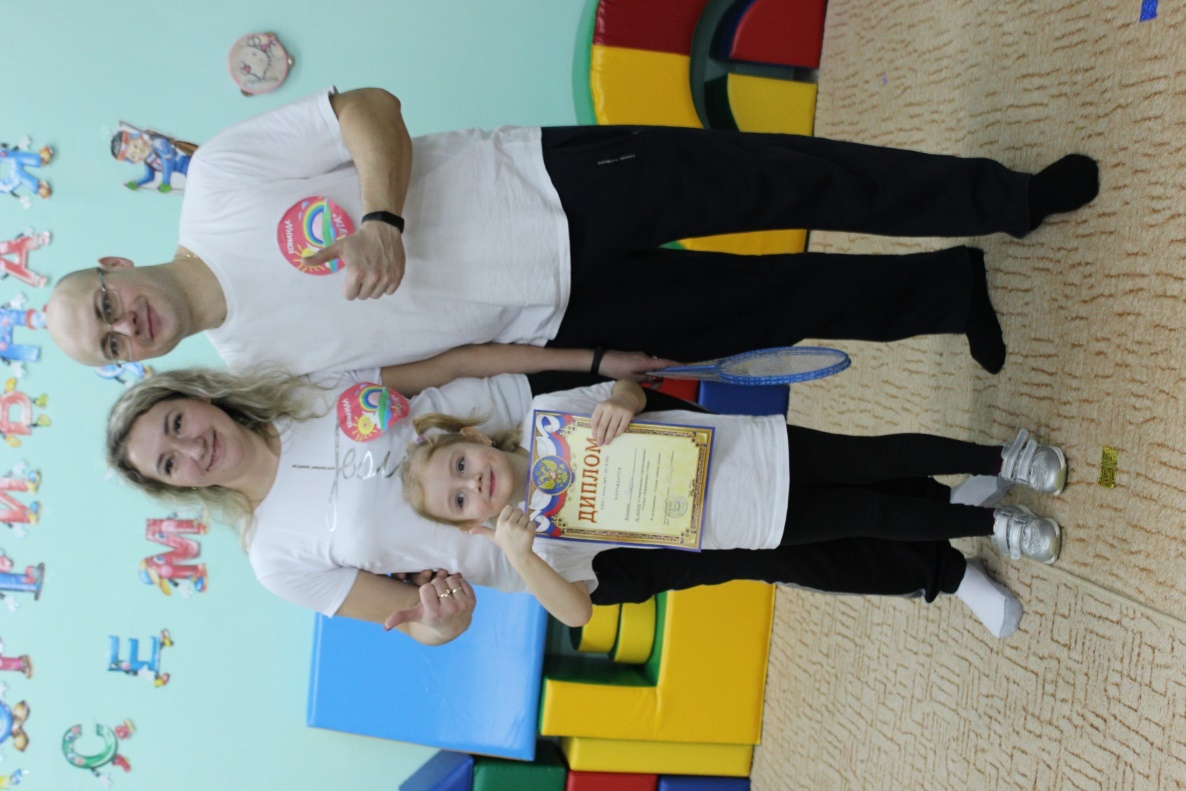 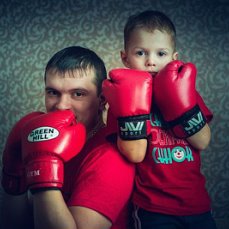 ПАТРИОТИЧЕСКОЕ ВОСПИТАНИЕ РЕБЕНКА
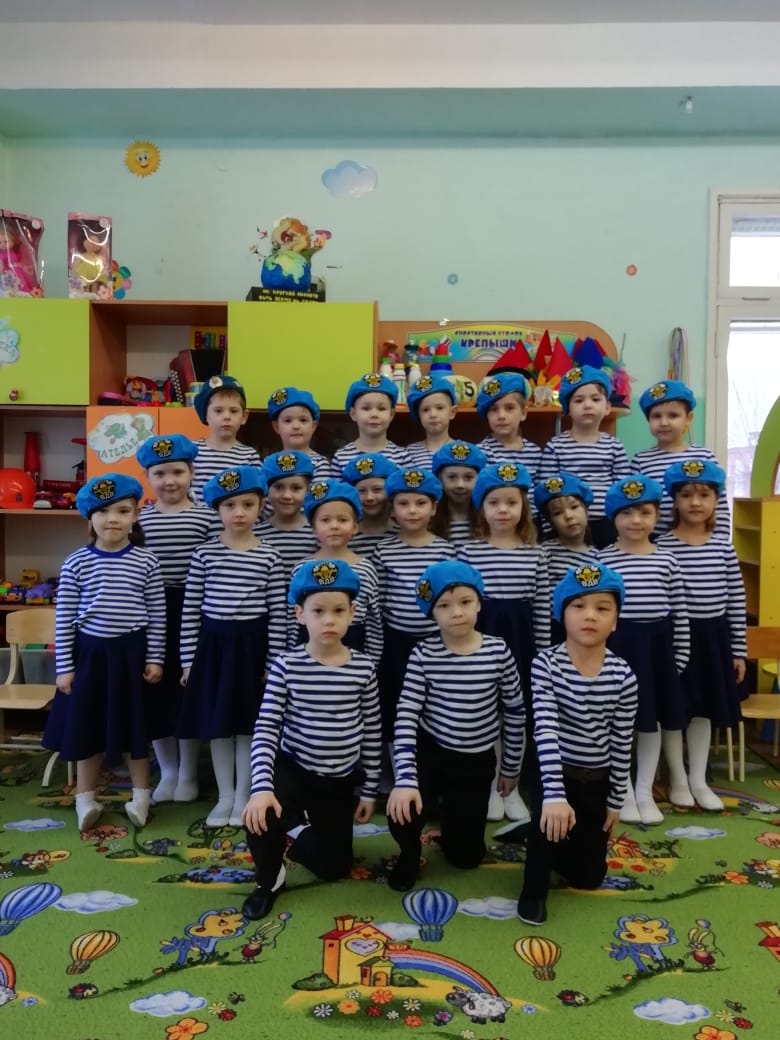 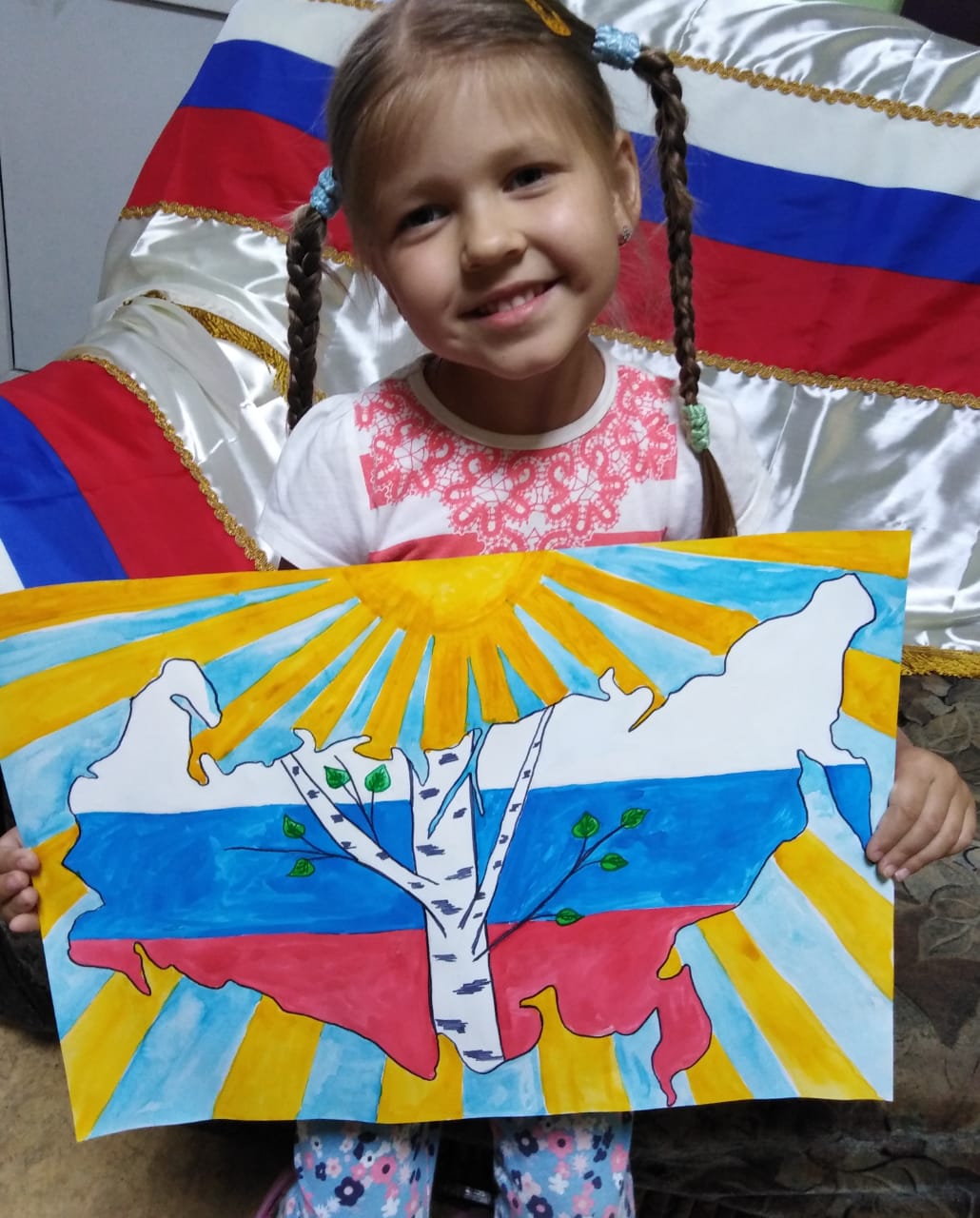 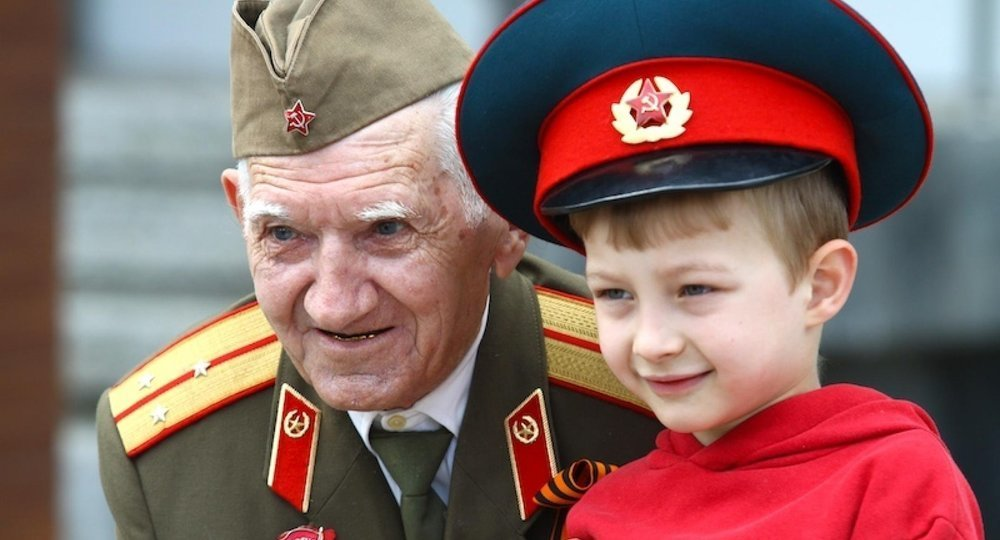 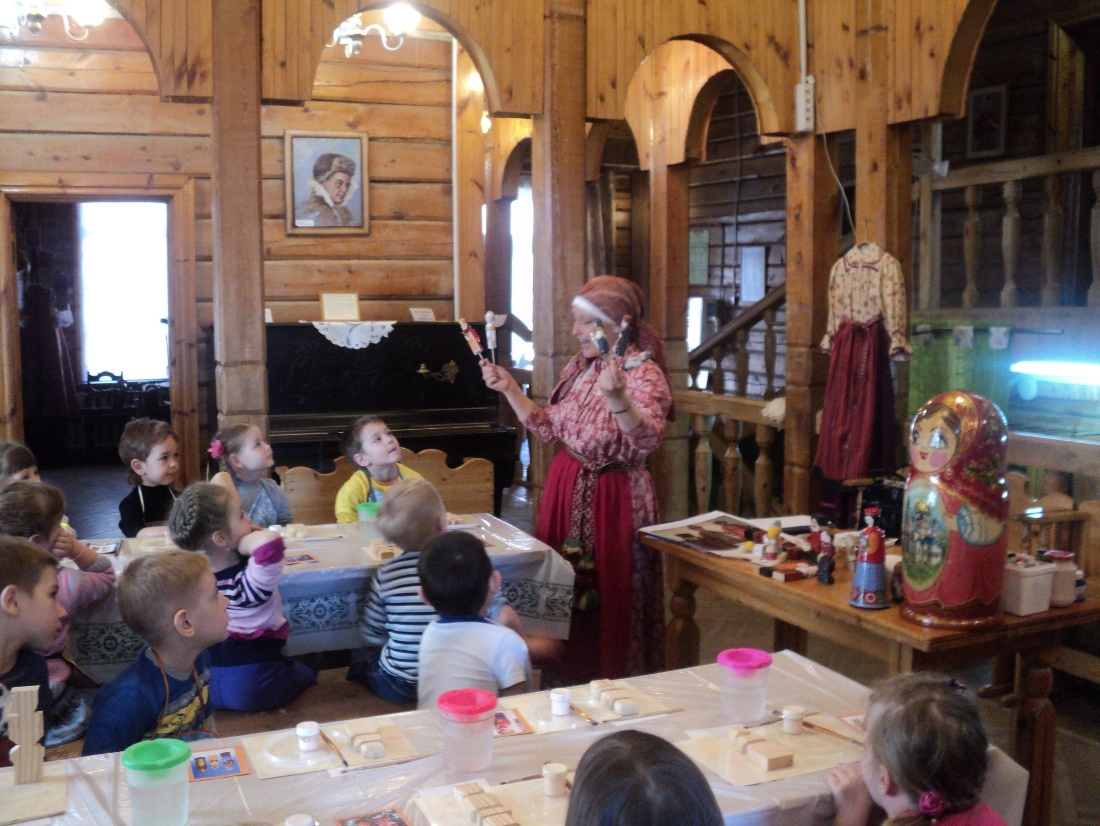 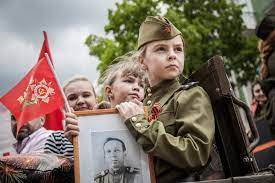 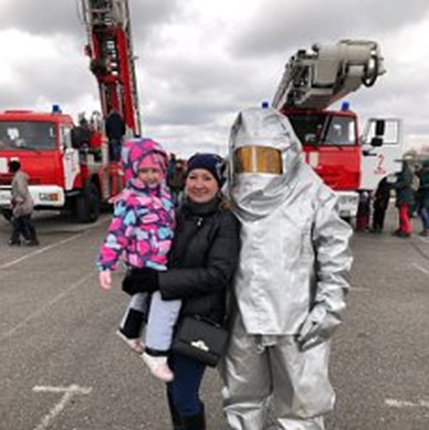 Участие в формировании личности ребёнка
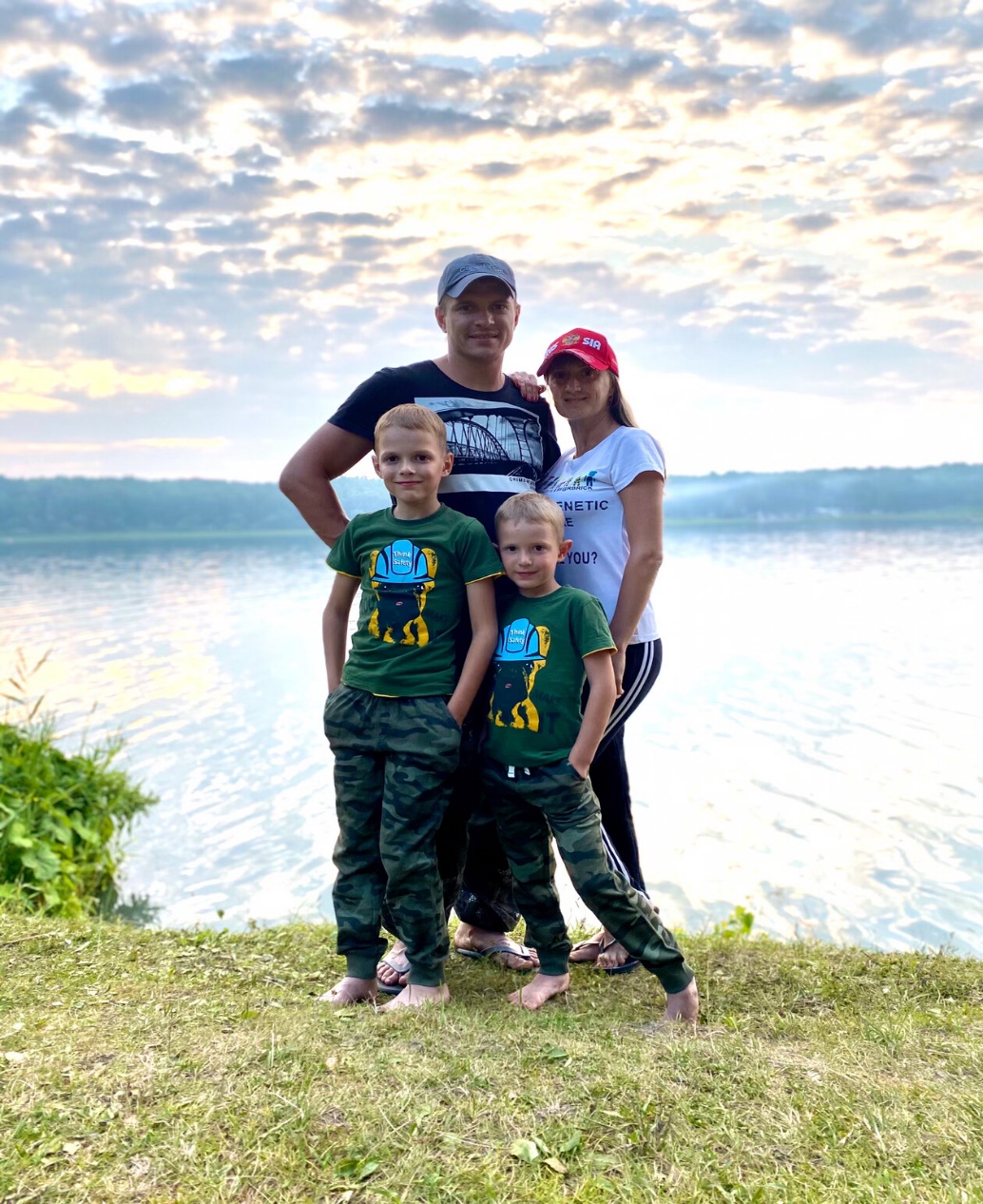 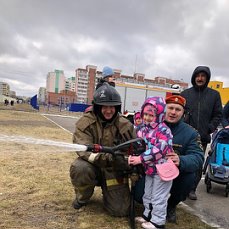 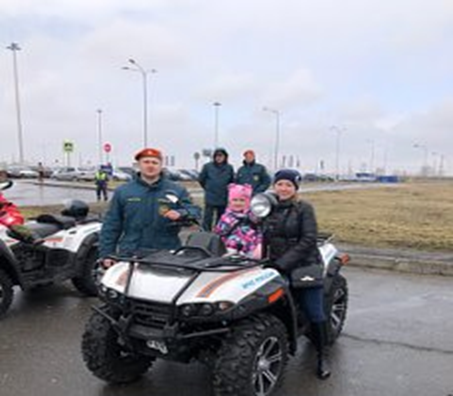 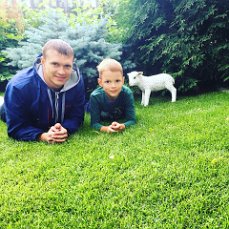 Формирование творческих интересов
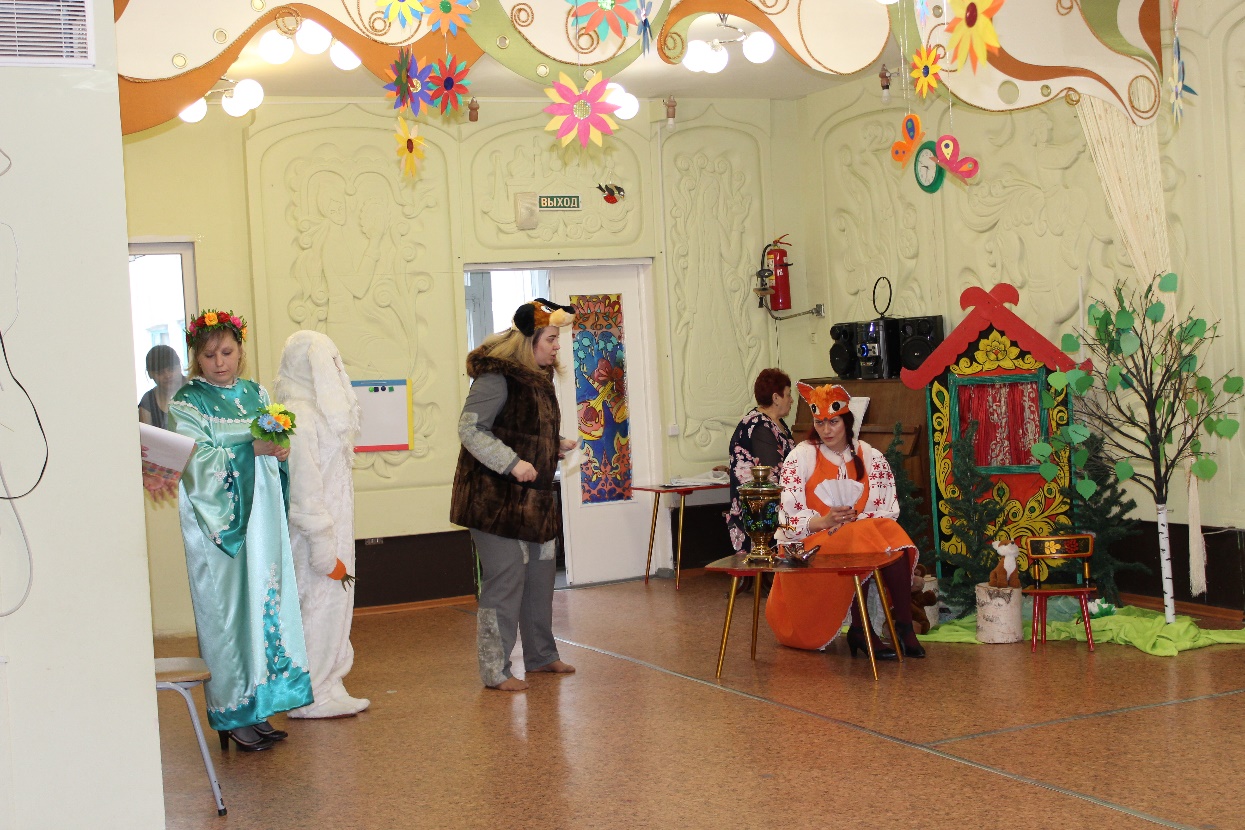 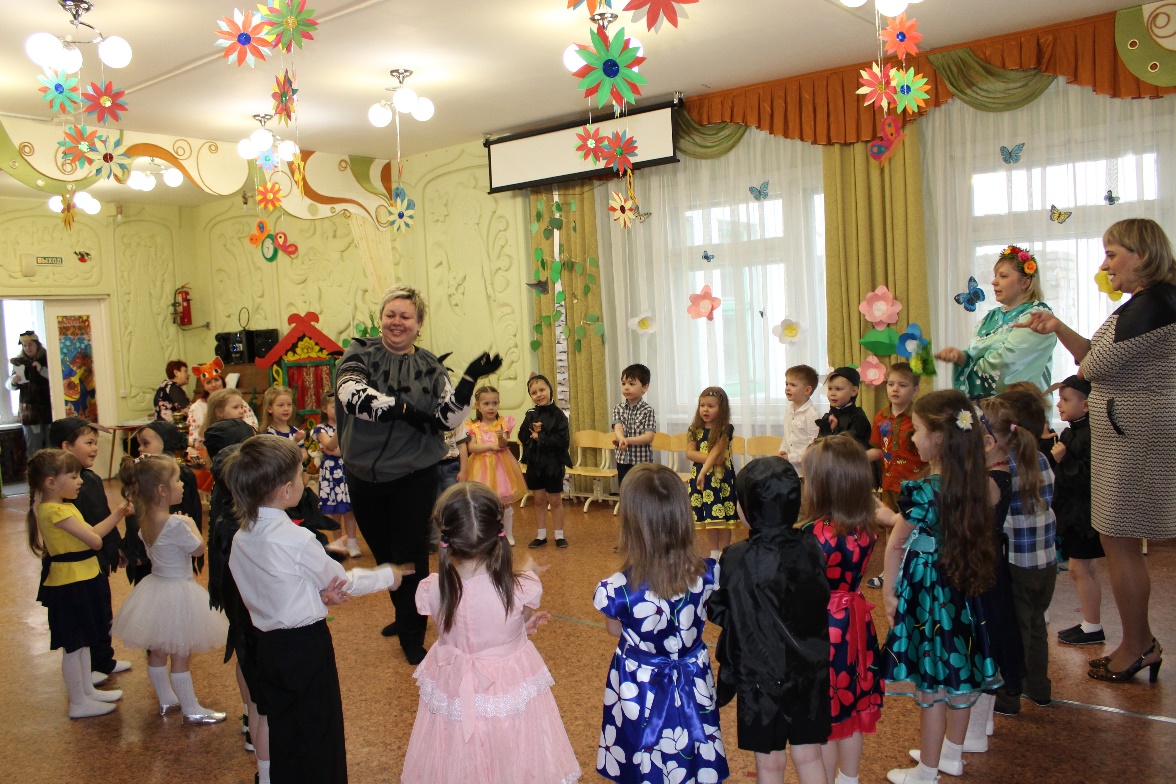 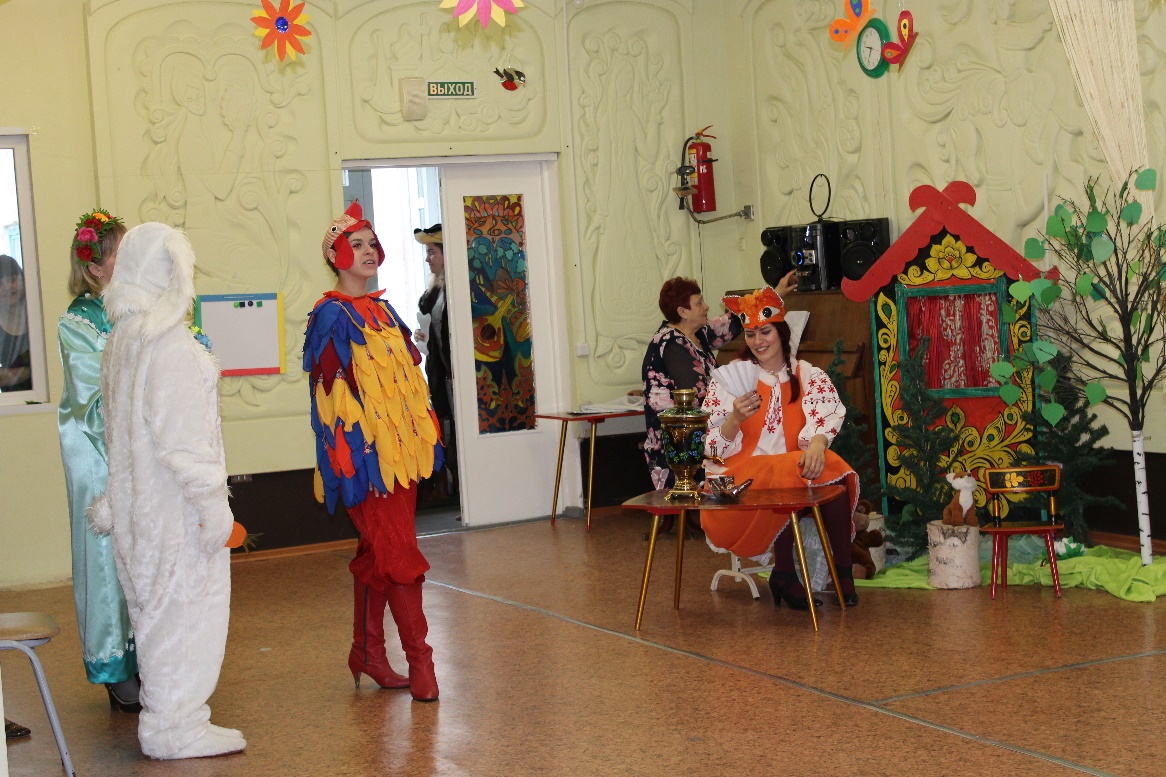 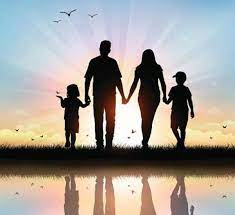 Семья – главный институт воспитания. Всё, что человек приобретает в семье, он сохраняет в течение всей последующей жизни.
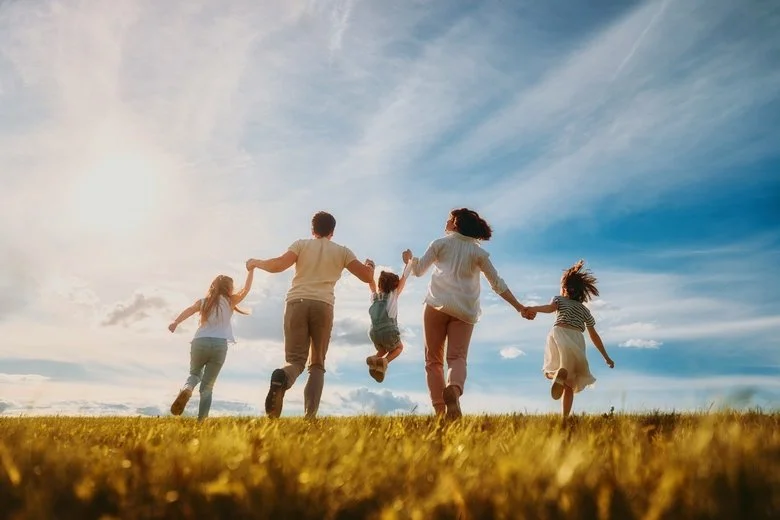 Семья способствует появлению у личности образа своего «Я». Таким образом семья – это самая важная среда формирования личности и институт воспитания.